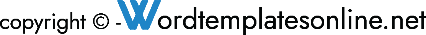 Identify
Identify
Develop
Authorize
Advertise
Present
Prioritize
Analyze
Develop
Authorize
Develop
Advertise
Identify
Promotions only work as well as the marketing.
Promotions only work 
as well as the marketing.
Promotions only work 
as well as the marketing.
Promotions only work 
as well as the marketing.
Promotions only work 
as well as the marketing.
Promotions only work 
as well as the marketing.
Promotions only work 
as well as the marketing.
Promotions only work 
as well as the marketing.
Promotions only work 
as well as the marketing.
Promotions only work 
as well as the marketing.
Promotions only work 
as well as the marketing.
Promotions only work 
as well as the marketing.
Promotions only work 
as well as the marketing.